SAUSD Alternative Education ProposalJanuary 11, 2011
Jane A. Russo, Superintendent
Dawn Miller, Assistant Superintendent, Secondary Division

Nancy Diaz-Miller, Senior Director, Pupil Support Services
Edward Winchester, Director, Secondary Student Achievement
Tony Wold, Ed.D., Director, Program Quality Analysis
Purpose of Presentation
Goal of Alternative Education Program Proposal
Current Program Offerings
Students Served
Administrative Structure/Supervisory Challenges
Program Improvement Status
Alternative Education Proposal & Budget
Recommended Timeline
2
Goal of SAUSD Alternative Education Proposal
Establish a common vision to serve the needs of secondary students who need alternative paths to graduation
3
Current Alternative Education Programs
Community Day School (CDS)

 Independent Study Program (ISP)
	2.1.   Independent Study for Ultimate Success (ISUS)

Cesar Chavez High School
 
Lorin Griset Academy

Achievement Reinforcement Center (ARC)
4
Students Served in Alternative Education
1400+ students currently served from the following categories:
Credit deficient
CAHSEE deficient
12+ non-grads (Valenzuela)
Teen parents
Exceptional athletes/entertainers
Working students
Short-term medical placements
Expelled students/discipline issues
Students in need of an alternative setting
5
Community            Day School (CDS)
Short-term placement for students who have been subject to disciplinary action
6
Independent Study & ISUS          (Independent Study for Ultimate Success)
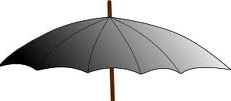 CDS PRINCIPAL
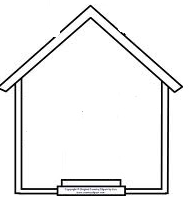 (6) Independent Study sites
150* concurrent students
ISUS
300 + 12 grade non-grads
 Santa Ana College
 Graduate Success Program
 Centennial Adult Center
6 teachers
 Prog. Spec
 Sr. Sec.
7
24 full-time students enrolled in Independent Study at this time
Challenges of Community Day School / Independent Study
Program Monitoring and Continuity:
Duties of Independent Study require the Community Day School Principal to travel to six (6) sites

Monitoring and maintaining maximum full-time enrollment throughout the school year

Students require consistent, high-quality supervision and personalized interaction with the site administrator

Students transition in and out of Community Day School throughout the year
8
Cesar ChavezLorin Griset Academy
Provide students opportunities for credit recovery in order to transition successfully back to their comprehensive high schools
9
Challenges of Current Chavez/Griset Programs
Re-examine and adjust program definition and enrollment criteria to provide greater access

Addressing needs of students at the earliest opportunity to eliminate credit deficiencies

Maintaining maximum enrollment throughout the school year

Establishing a common vision and support structure
10
Program Improvement (PI) Status
Year 4 and 5 Program Improvement (PI) schools must plan for and implement one of four possible changes
11
Achievement Reinforcement Center (ARC)
Short-term placement for students who are suspended or truant
12
Current Alternative Education Organization Chart
13
Alternative Education Proposal
The Alternative Education Proposal will result in improved program monitoring and increased ADA, ultimately increasing service to students and revenue
14
Alternative Education Proposal
Change the Supervision Structure of Alternative Education
Advantages:
Common vision and mission under one leader

Consistent supervision, policy and practices at all alternative education sites

12 month positions include summer school responsibilities
15
Alternative Education Proposal
Consolidation  of Alternative Education Program Facilities
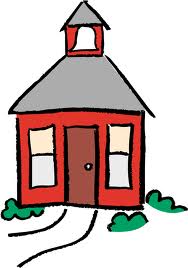 ARC
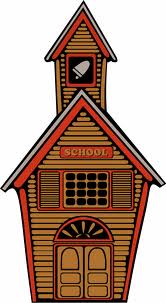 moves
Grant Site
Community Day Site
Independent Study
moves
Advantages of Facility Consolidation:
Consolidation of resources (School Resource Officer, District Safety Officer)
16
Alternative EducationProgram Budget
17
Recommended Timeline
February, 2011 – Hire Alternative Education Principal and Assistant Principal positions


March, 2011 – Begin planning with the new Principal for 2011-12 school year


July, 2011 – Implement updated Alternative Education Program
18